Kaos
Lounge
 &Restaurant
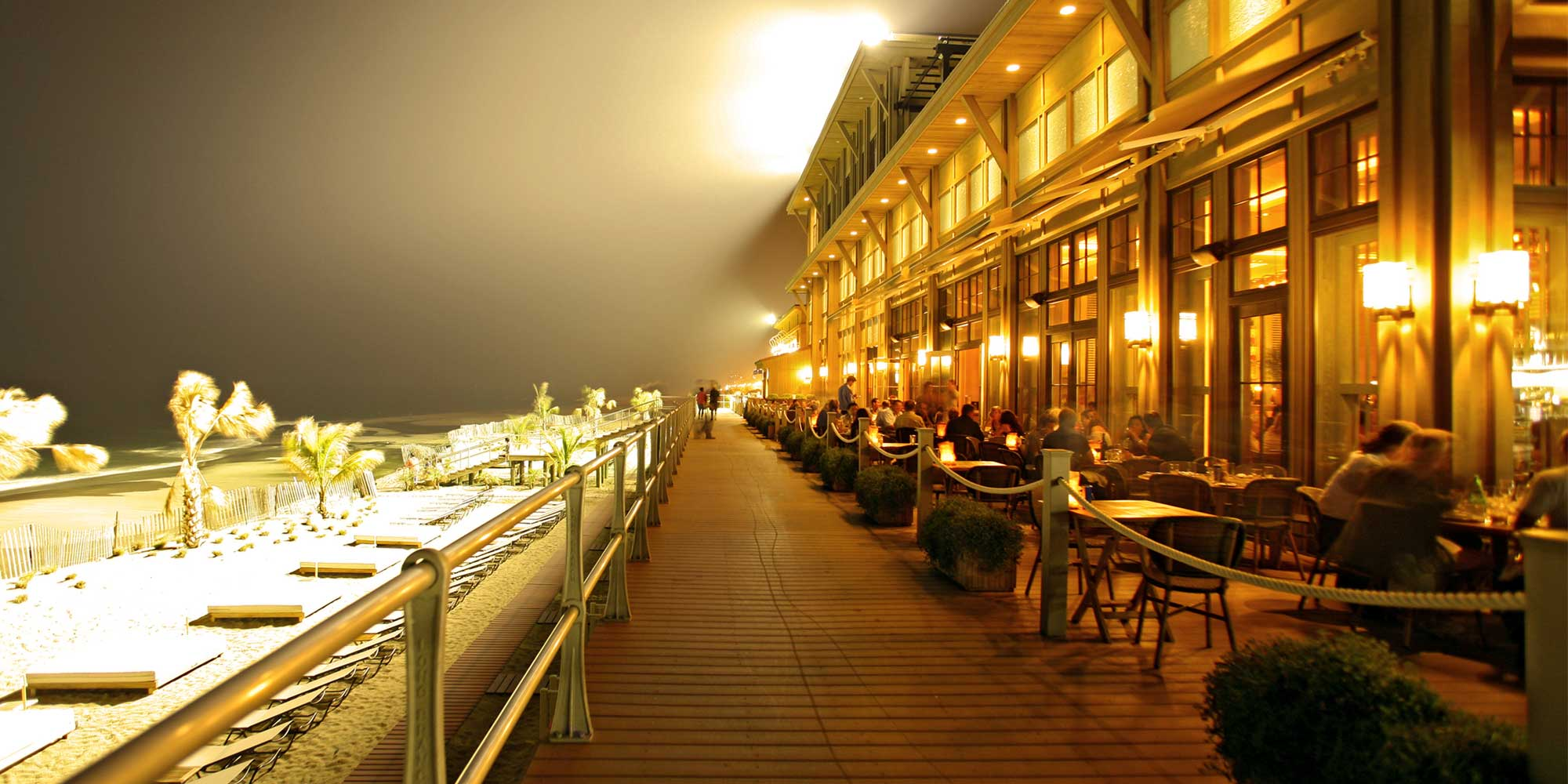 Marketing Review
Competitive Review
SWOT ANALYSIS
Goals and Objectives
Sales Objectives
Marketing Objectives
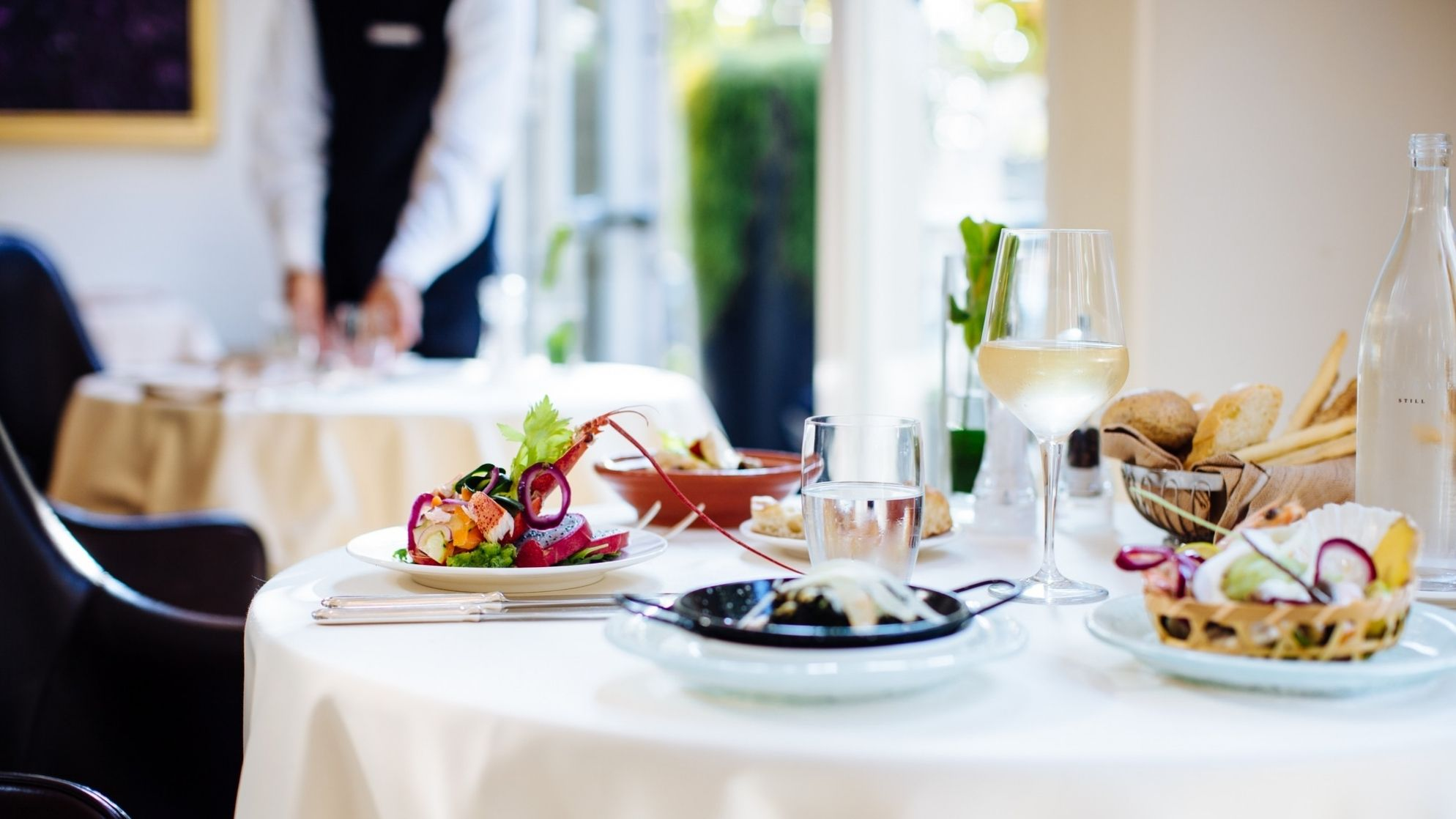 Marketing Strategies
Price and Product
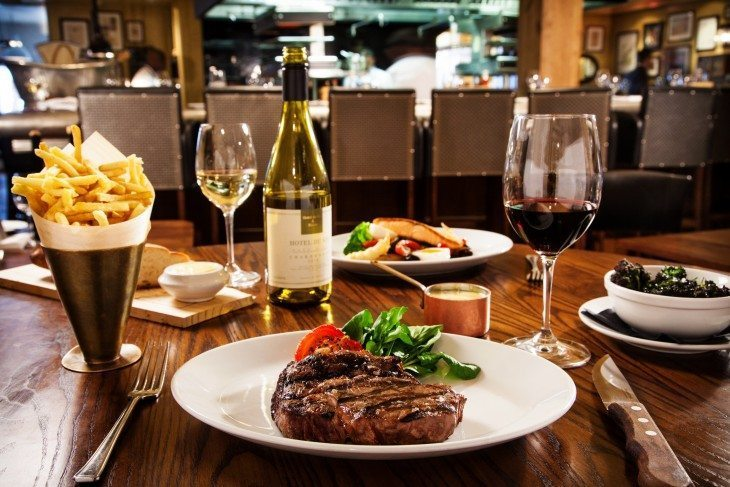 Price and Product
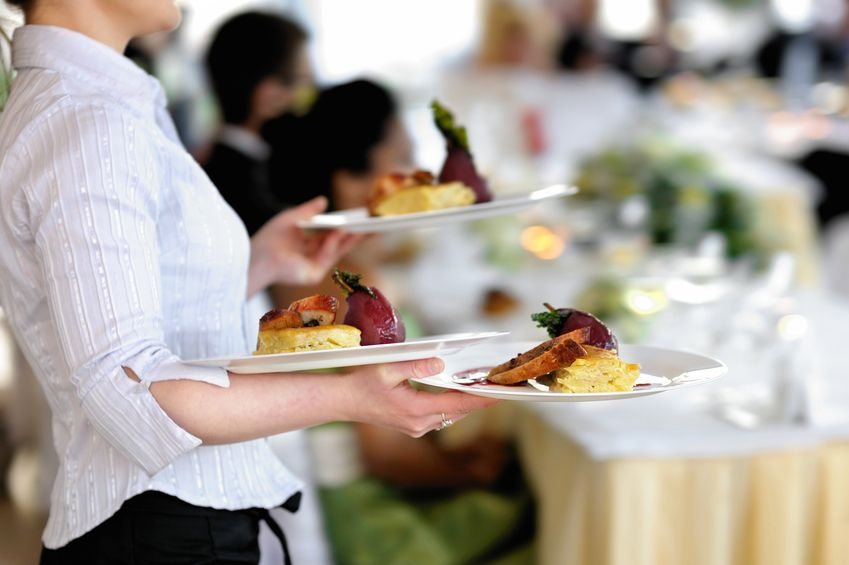 Marketing Strategies
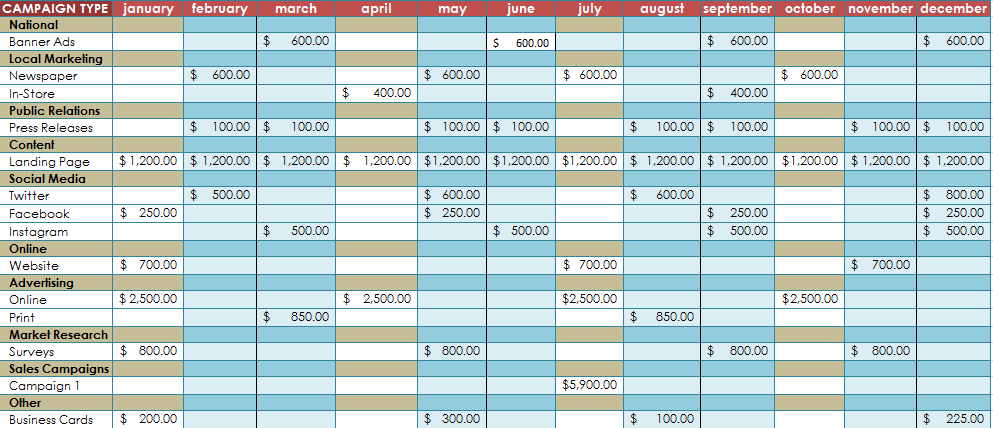 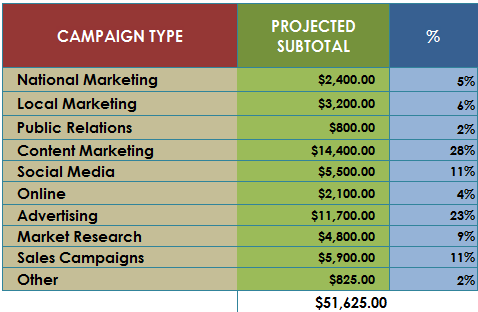 Short and long-term Projections
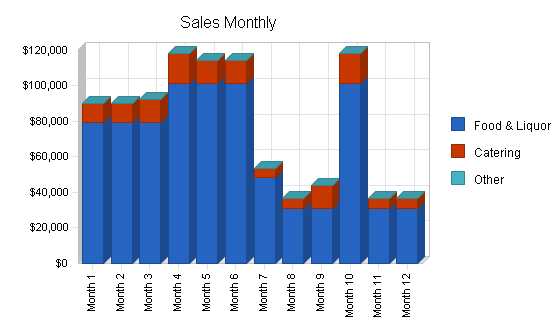 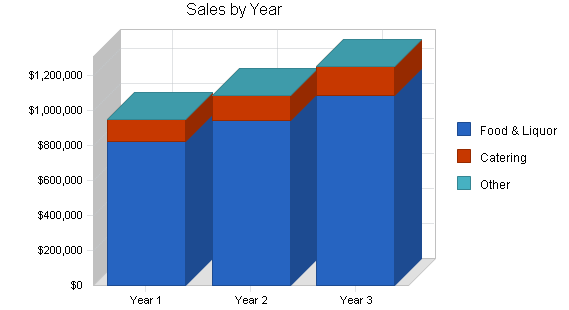 Break Even Analysis